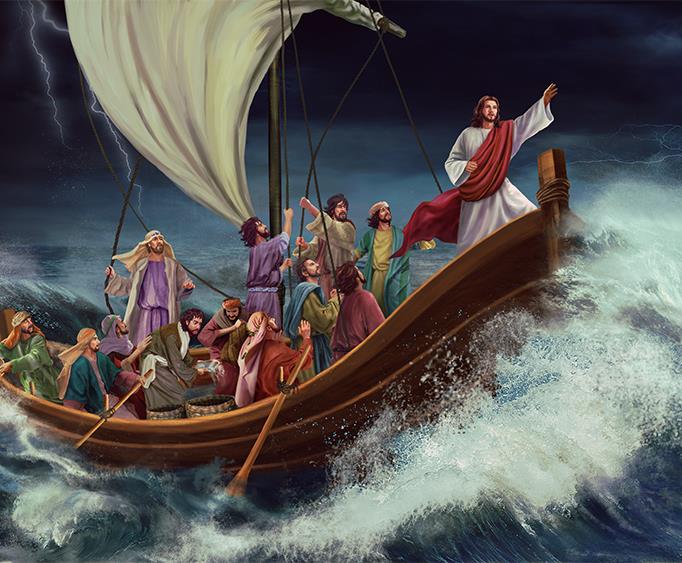 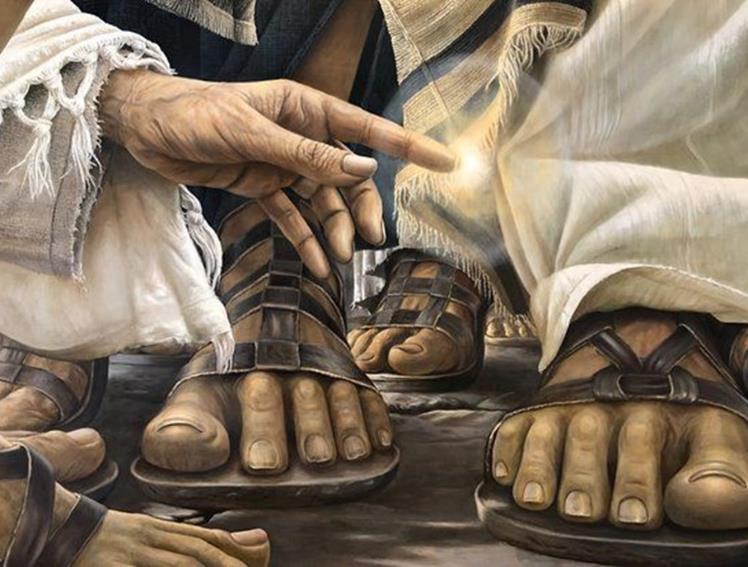 Pelajar 5 ke 3 Ogos, 2024
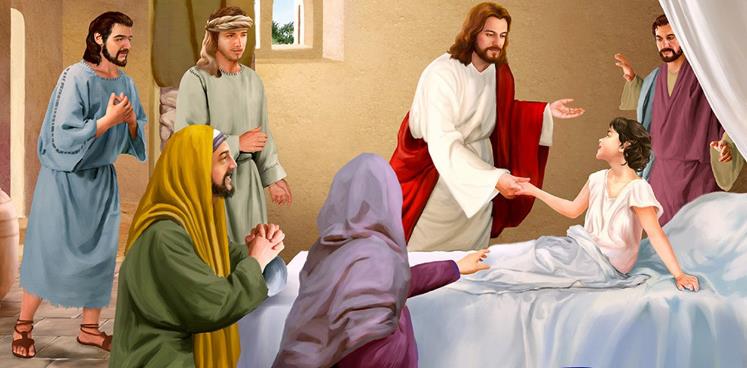 KEREJA AJIH NGELINGI DANAU NYA
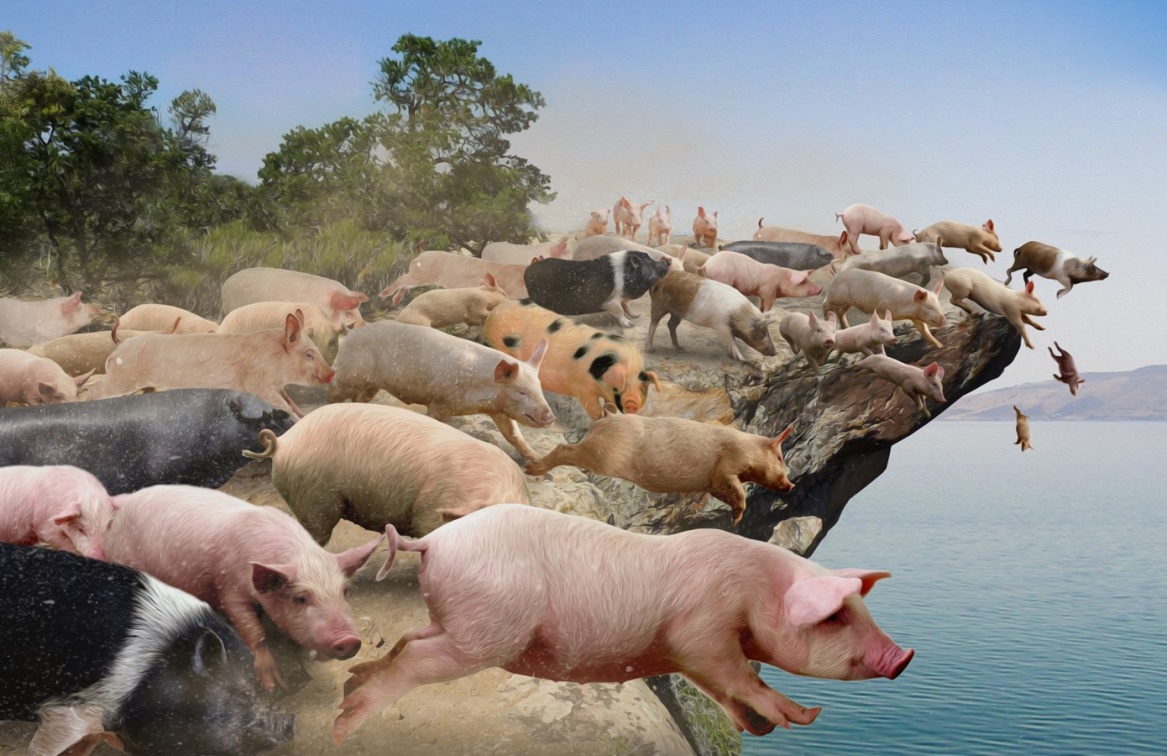 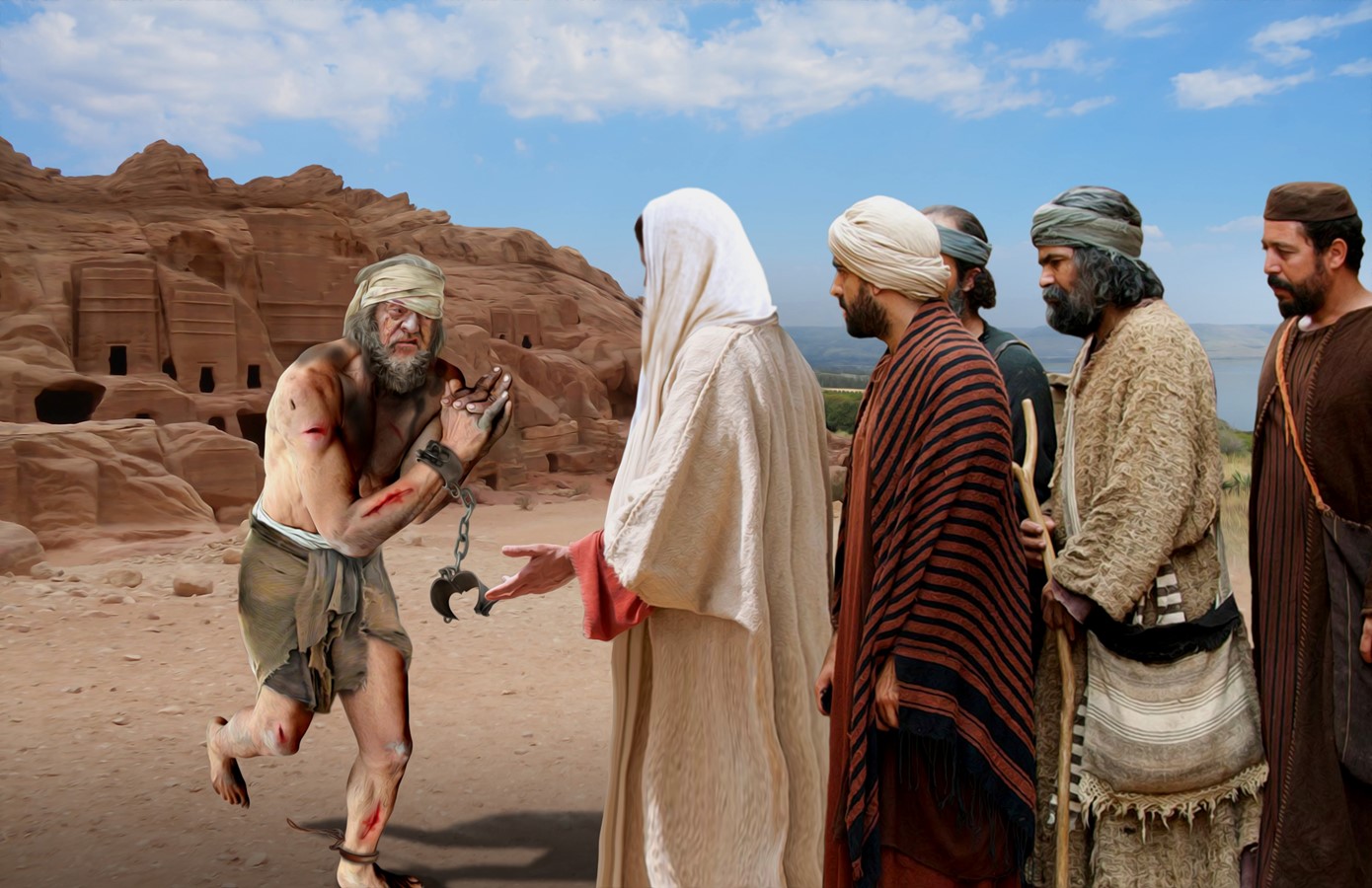 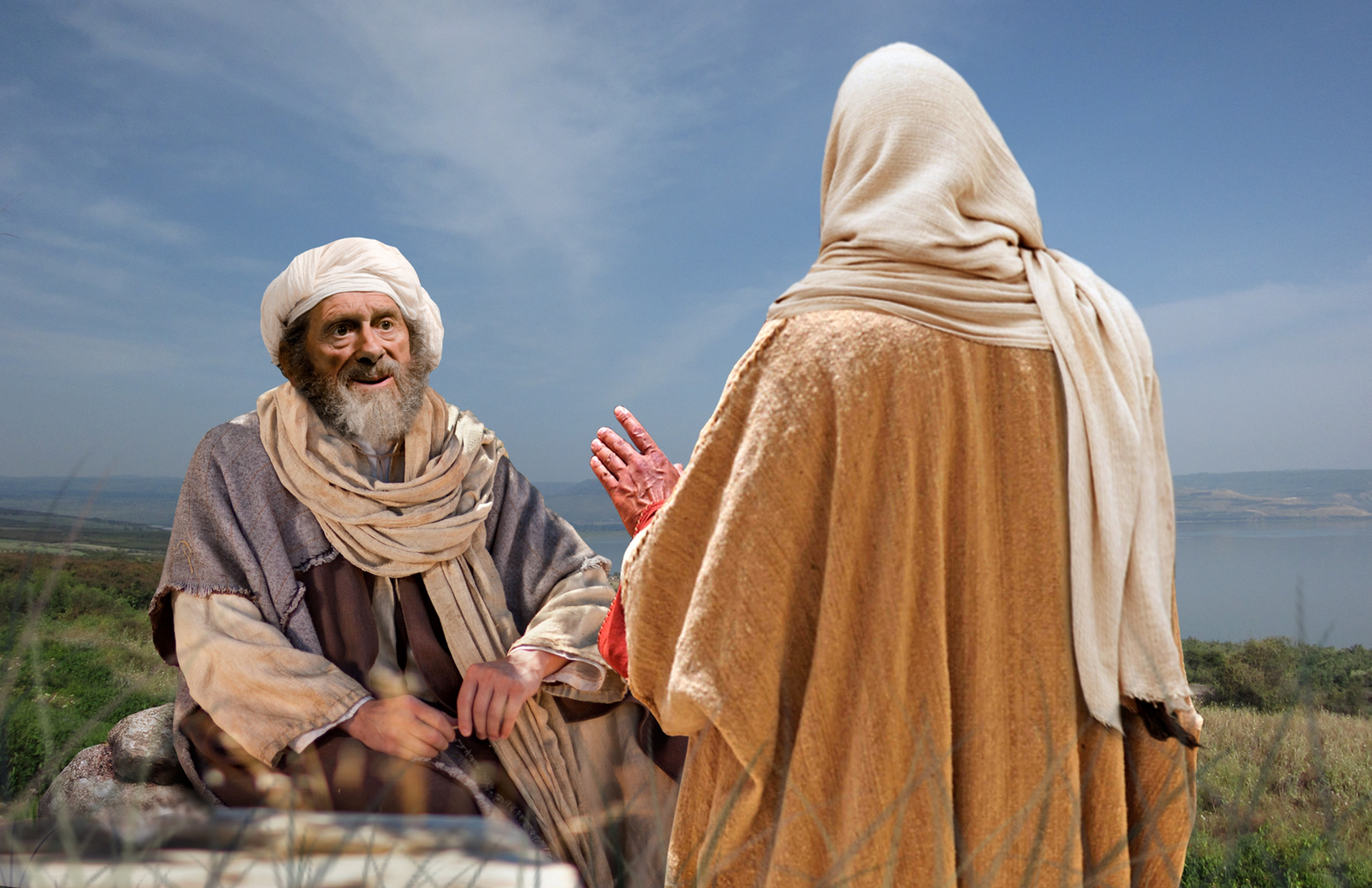 “Tang Jesus enggai mai iya, lalu bejaku ngagai iya, ‘Pulai ke rumah ngagai bala pangan nuan, lalu padahka ngagai sida pemayuh utai ti udah dikereja Tuhan ke nuan, enggau pengasih Iya ke nuan’ ”
(Mark 5:19)
Danau Galili kadang-kadang disebut danau Tiberias, lalu endur tu nyadi ke entara sitak Galili, Dekapolis, enggau Trakonitis. Danau tu enggau nengeri nengeri ke semak ditu, nyadi saksi ke mayuh pengawa ke dikereja Jesus.
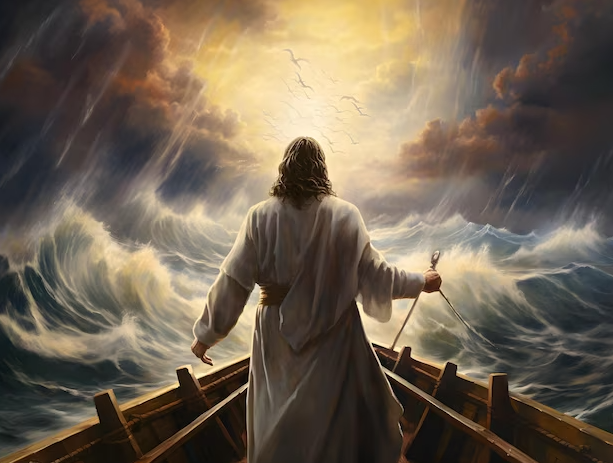 Nitih ke selalu digaga Mark, iya ngasuh kitai bejalai laju enggau Jesus, ari danau ngagai tebing Gadara, udah nya meraka danau baru ngagai Karpenaum; ari nya iya bejalai ngagai Nasaret, udah nya meraka danau sekali agi ngagai endur ti puang (Mark 4:35-6:52).
Ba genap iti endur tu, Jesus betunga enggau penanggul lalu menang.
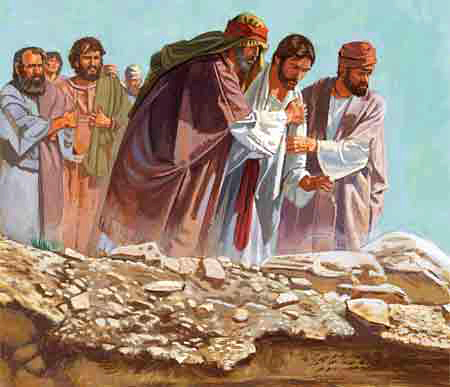 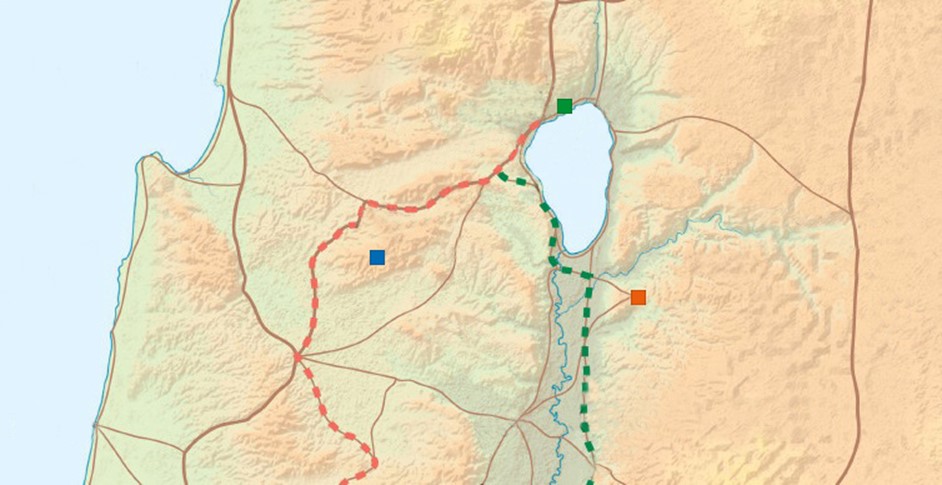 3. Ngalahka penyakit (Mark 5:21-34)
1. Ngalahka kabut (Mark 4:35-41)
Capernaum
3
1
5
5. Ngalahka penyaru penemu (Mark 6:31-52)
Nazareth
2
4
4. Ngalahka penulak enggau penanggul (Mark 6:1-30)
Gadara
2. Ngalahka antu (Mark 5:1-20)
NGALAHKA KABUT
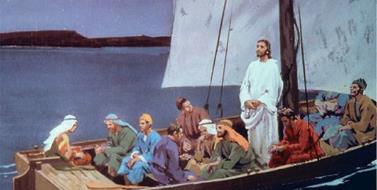 “Jesus dani lalu ngerara ribut, lalu bejaku ngagai gelumbang, ‘Teduh! Diau jenuh!’ Ribut lalu teduh, lalu ai nadai agi beumbak” (Mark 4:39)
Udah ke lelak sehari-hari nya, Jesus lalu tinduk enggau jenak amat lebuh bala sida ngelayang ngagai seberai danau (Mark 4:35-36, 38).
Cherita ditu nitihka gaya pemandang Allah Taala ke selalu nyadi:
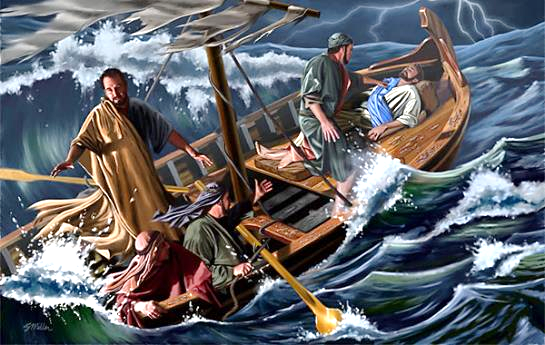 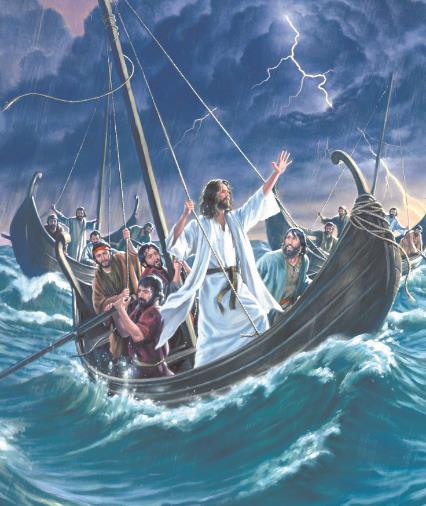 Kabut ke tau ngenataika penusah ngagai perau ke benung bejalai (Mark 4: 37).
Bala murid ngerak Jesus, lalu Iya ngasuh ribut ngetu (Mark 4:37).
NGALAHKA ANTU
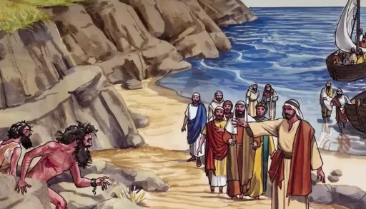 “Lebuh Jesus angkat ari perau lalu niki ke tebing, siku orang ke dirasuk antu lalu tekala nya pansut ari pendam lalu mansang ngagai Iya” (Mark 5:2)
Penyangkai sida ba tebing narit ati. Dalam timpuh ti enda lama aja, semua sida lari ke perau magang. Lalu Jesus? Iya benung berandau enggau antu pasal syarat iya nyerah.
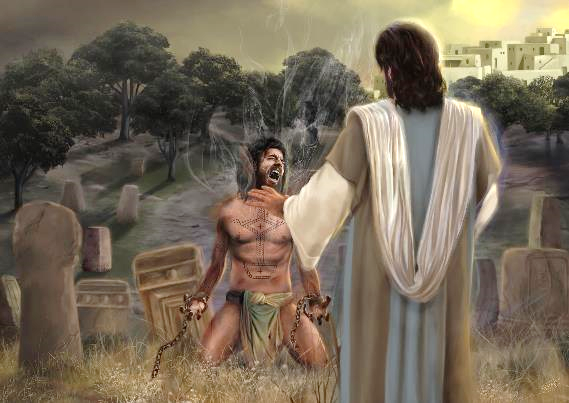 Dalam pengidup iya ti kasar, orang ke dirasuk antu ngelala Jesus meh orang ke ulih ngelepaska iya. Taja nyawa iya nyau tengelam laban nyawa antu, tang Jesus ulih ninga enggau terang, ari nya Iya lalu nyaut pengarap orang nya.
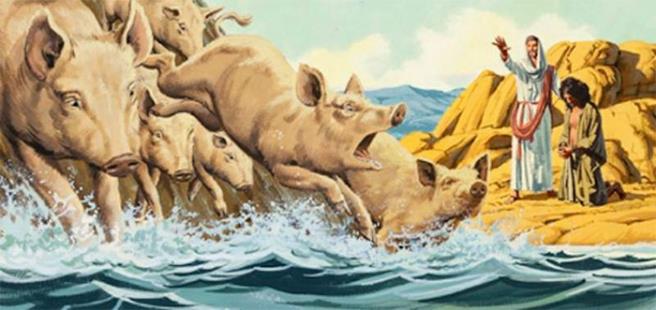 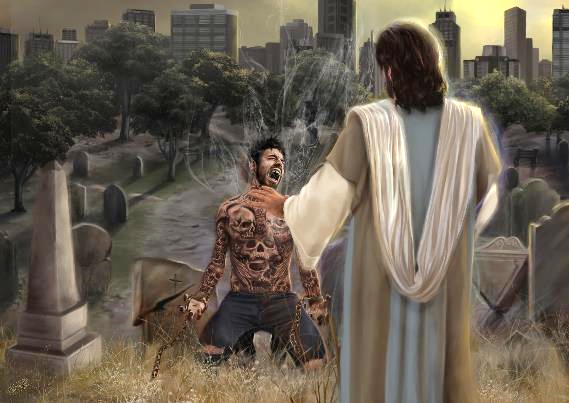 Jesus mansutka orang nya ari rumah iya ti kamah (pendam), pia mega orang ke diau ba endur nya ari pengawa sida ti enda beresi (jani). Orang nya lalu beresi, tang bala kaban belayan iya mengkang dalam pengamah.
Nya alai Jesus ngelepaska orang nya ngambika ulih nyadi wakil Iya, sereta nembuka pengawa ke udah dipunka Iya.
Jerita tu ngajar kitai pasal Jesus ke ulih ninga peminta kitai, lalu ulih mega nulung kitai ngalahka penusah ke ditunga kitai.
NGALAHKA PENYAKIT
“Iya megai jari anak mit nya, lalu bejaku ngagai iya, ‘Talita, koum,’ reti nya, ‘Endu, angkat nuan!” (Mark 5:41)
Kitai sekali agi tetemuka cherita belapis ti kedua:
Jairus ngiga Jesus
Mark 5 :21-24
Siku indu suman
Mark 5:25-34
Jesus ngangkatka anak indu Jairus
Mark 5:35-43
Taja dalam timpuh ke balat serius, Jesus baka ti ngachau pejalai diri enggau utai ke baka ti nadai reti: siku orang ke negu Iya (Mark 5: 30-32).
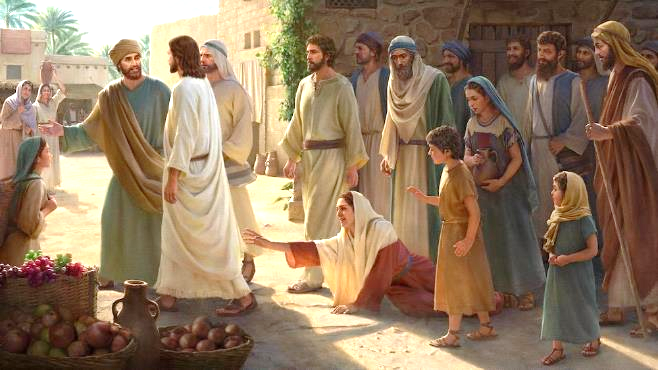 Kati enda ke iya patut ngaduka pekara nya dudi? Laban nyawa nembiak indu nya lebih beguna agi.
Utai ke dipeda Allah Taala enda sebaka enggau ke dipeda kitai. Enti nembiak indu nya mati, Iya ulih ngangkat. Enti indu ke sakit nya nyau bejalaika bukai, iya deka mengkang dalam pemetang, laban iya semina ngira kuasa ajih aja ke udah ngeraika iya.
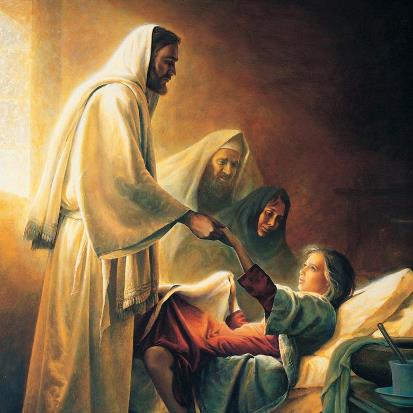 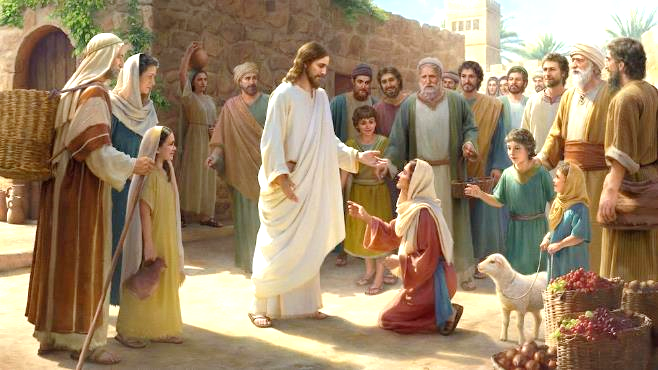 “Anak, pengarap nuan udah ngeraika nuan” (Mark 5:34). Batang pekara ditu meh pengarap ba Jesus. Ungkup iya enggau Jairus: “Anang takut. Arap aja” (Mark 5:36). Lalu jaku tu mega ungkup nuan enggau aku.
NGALAHKA PENULAK ENGGAU PENANGGUL (1)
“Lalu Iya balat alit ati ke penadai pengarap sida. Udah nya Iya bejalai ngagai genturung pendiau, ngajar orang” (Mark 6:6)
Nama kebuah orang Nasaret nulak Jesus (Mark 6:1-6)?
Bakani Jesus enggau pekara nya? Iya bekejang sereta lalu nuju ngagai pengawa bukai. Tu meh chunto pengawa ke diajar Iya ngagai bala murid Iya (Mark 6:11).
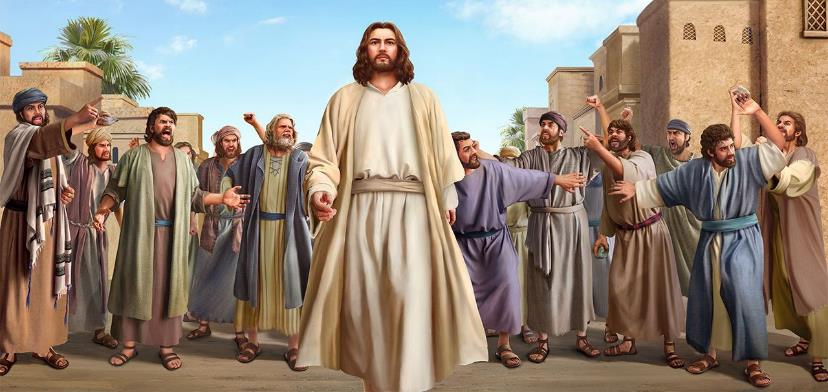 Kati kala nuan ditulak orang baka Jesus, tauka nengah penusah ke enda ditemu nuan? Nama ke dipelajar nuan ari pekara tu ke ulih dikena nuan ngajar orang bukai ke ngasaika peneleba ti sama?
NGALAHKA PENULAK ENGGAU PENANGGUL (2)
“Lalu Iya balat alit ati ke penadai pengarap sida. Udah nya Iya bejalai ngagai genturung pendiau, ngajar orang” (Mark 6:6)
Kitai datai ba cherita belapis ti ketiga:
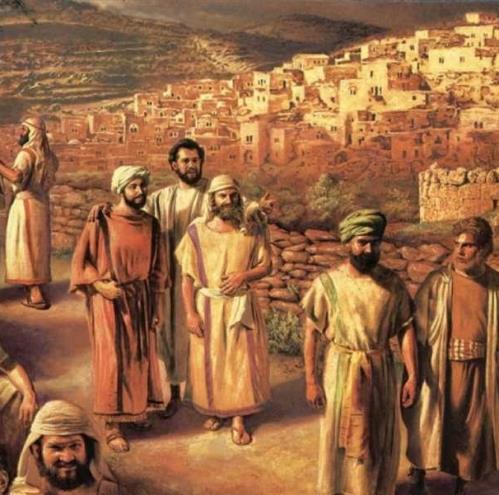 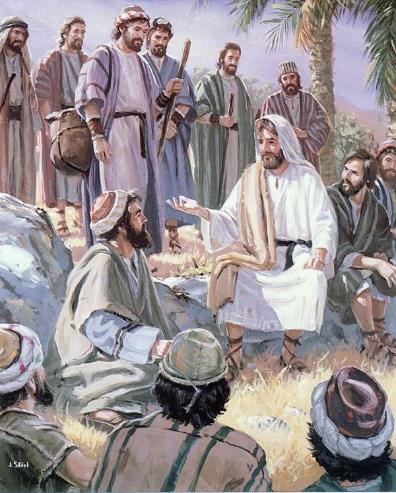 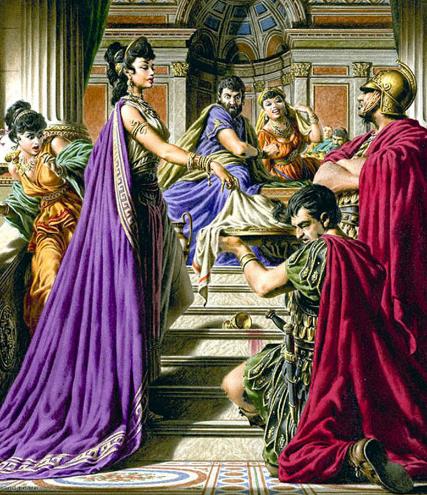 Misi bala murid Jesus
Mark 6 :7-13
Pemati John Pemaptisa
Mark 6:14-29
Report bala murid
Mark 6:30
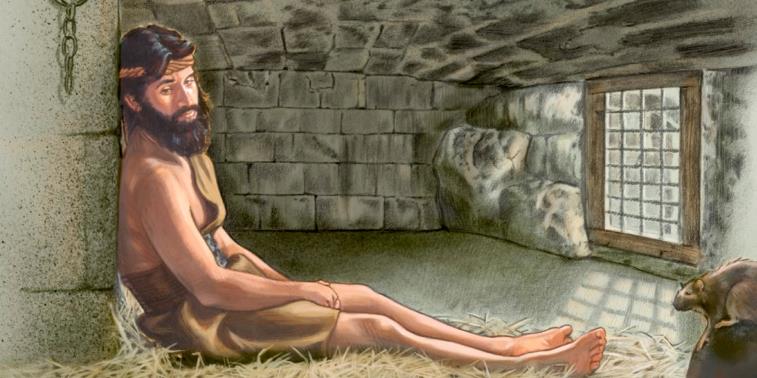 Jesus meri buah penemu ngagai bala murid pasal siti pengawa ke berat: diasuh bejalai dua-dua iku lalu ngajar  (Mark 6:7-10).
Lebuh maya sida ngajar, John mengkang dalam rumah jil.
Bebida enggau pemujur bala murid, John nutup saksi iya enggau pemati.
NGALAHKA PENYARU PENEMU
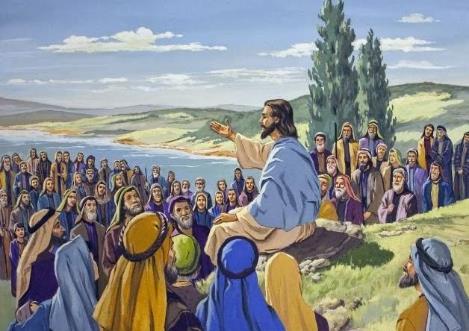 “Laban sida enda meretika pasal tuku roti, laban ati sida kieh” (Mark 6:52)
Bala murid Jesus patut madah ngagai Iya enggau silik pasal misi sida; lalu pia mega bala murid John patut nemu kebuah alai guru sida mati.
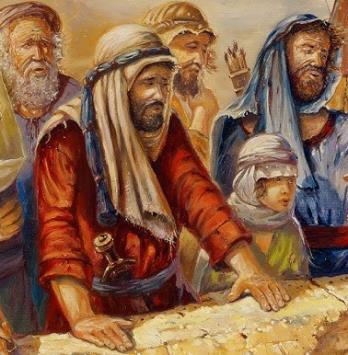 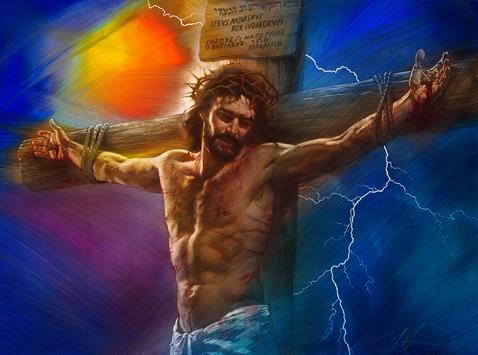 Jesus nyurutka diri enggau bala sida, tang bala mayuh mansang sereta nganti Iya ba tebing danau. Lebuh Iya meda sida, “Iya sinu ati ke sida, laban sida baka bedus ti nadai orang ngibun” (Mark 6:34).
Sida meh orang ke nadai ketuai, ari nya sida nadai pengiring (1 Raja 22:17). Sida nganti Mesiah ti deka ngelepaska sida ari orang Roma. Tang Jesus meri sida Mesiah ke ngelepaska sida ari dosa (Mark 10:45).
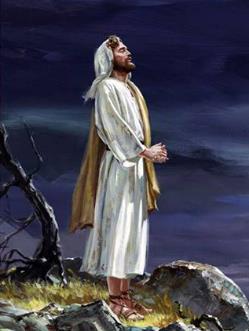 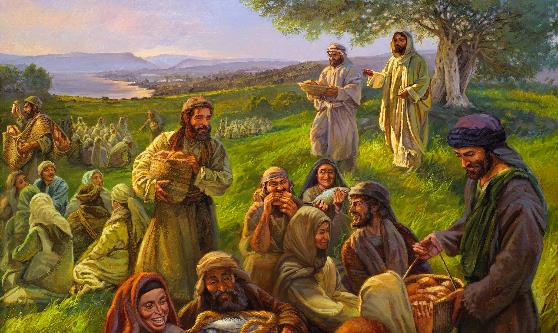 Udah ke betunga enggau pengawa ajih pasal ikan, orang mayuh lalu deka nyiri Jesus nyadi ketuai politik sida (John 6:14-15). Bala murid mega, lalu apin ngelala enggau bendar batang pengawa Jesus (Mark 6:52).
Nama pengawa digaga Jesus? Iya enda nerima basa nya, nya alai Iya lalu besampi (Mark 6:45-46).
“Ba Allah Taala meh pengering genap iku orang, lalu ukai ba mensia. Damai enggau pengarap deka nyadi pengering ke semua ti meri ati sida ngagai Tuhan. Pengerindu Kristus ngagai kitai enda sementara, tang enggau pengerindu ti lebih besai agi ari pengerindu indai ke anak…. Penyelamat udah meli kitai ngena pemerinsa enggau pemedis mensia, ianya dikemalu, dianu, diayah, dikeduan, enggau pemati. Iya ngemataka nuan, nembiak Tuhan ti gegetar. Laban dibaruh jaga Iya, nuan deka diasuh Iya selamat."
EGW (Dependence Upon God, January 9)